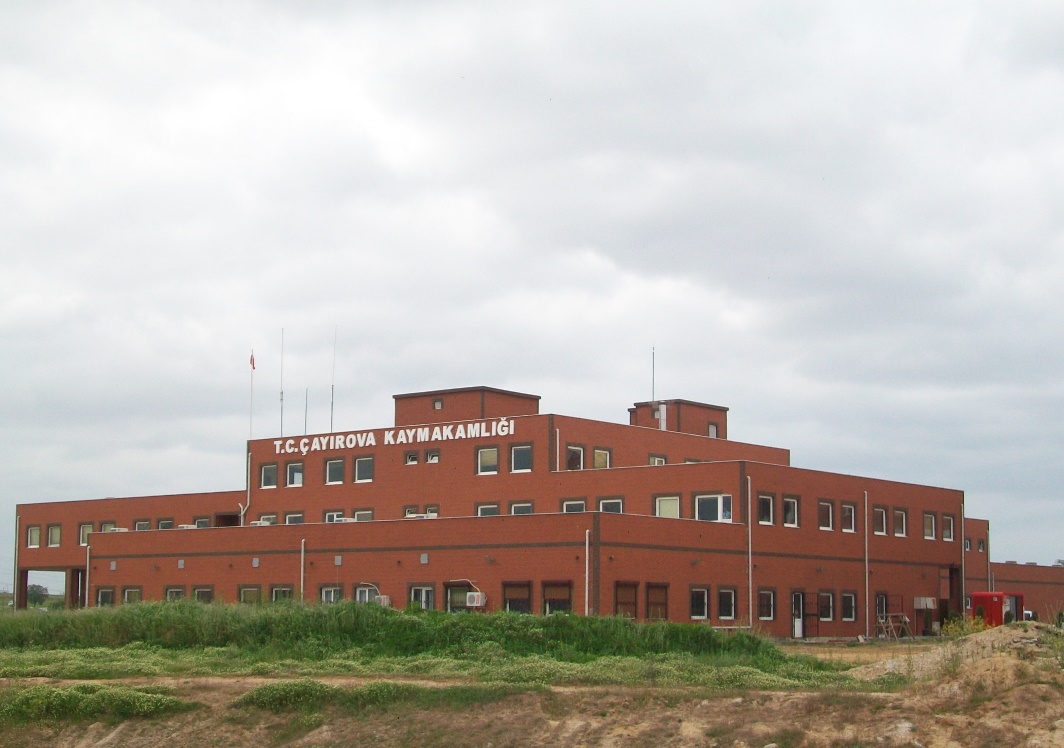 T.C.
ÇAYIROVA KAYMAKAMLIĞI
İLÇE BRİFİNGİ
GENEL TANITIM
Çayırova, 26.02.2008 tarih 1/529 Esas nolu İçişleri Bakanlığı komisyonunun vermiş olduğu tasarı ve teklif neticesinde Türkiye Büyük Millet Meclisinde görüşülerek Güzeltepe Beldesi, Şekerpınar Beldesi, Çayırova Mahallesi ve Yenimahalle'nin birleştirilmesi sonucu 22 Mart 2008 tarihli ve 26824 sayılı Resmi Gazete’de yayınlanan 5747 sayılı Kanun ile Gebze ilçesinden ayrılarak ilçe statüsü kazanmıştır.

Bölgemizin eski adı Akse Köyü olarak bilinmektedir. Bölgenin ismi 1992 yılında Güzeltepe Belde Belediyesi olarak değiştirilmiştir. 

Güzeltepe Belediyesinin ismi daha sonraki yıllarda Danıştay Kararı ile Çayırova Belediyesi olarak değiştirilmiştir.

İlçemizde Akse Mahallesi, Atatürk Mahallesi, Cumhuriyet Mahallesi, Çayırova Mahallesi, Emek Mahallesi, İnönü Mahallesi, Özgürlük Mahallesi, Şekerpınar Mahallesi ve Yenimahalle olmak üzere 9 kentsel mahalle olup kırsal mahalle bulunmamaktadır.
2
İLÇEMİZİN TARİHÇESİ
İzmit Körfezi’nin kuzeybatı kesimine uzanan geniş, çayırlık alana önceden beridir Çayırova denildiği bilinmektedir. Fatih Sultan Mehmet’in düzenlediği bir sefer için ordusuyla mola verdiği ve hastalanarak hakka irtihal ettiği Hünkar Çayırı olarak bilinen bu bölge Çayırova’ya adını vermektedir, burası 22 Mart 2008 tarihinde oluşturulan yeni statü ile Gebze ilçesi sınırları içerisinde kalmıştır. Bölgenin güneyinde yer alan mahalleler Çayırova ilçesi sınırlarına dahil edilmiştir.

İlçemizin tarihi yeri olan daha önceleri Ak Kilise adıyla anılan bölge Cumhuriyet döneminde Akse olarak isimlendirilmiştir. Buranın tarihi 500-550 yıl öncesine dayanmaktadır.
3
İLÇEMİZİN COĞRAFİ KONUMU
İlçemizin doğusu ve güneydoğusunda Gebze, batısı ve kuzeyinde Tuzla, güneyinde Darıca ilçeleri yer almaktadır. 

İlçemiz 28.918 km²’lik yüz ölçüme sahiptir.

Uluslararası havalimanı, limanlar ve Osmangazi Köprüsü gibi önemli geçiş noktalarına yakın olması ve İstanbul’a komşu olması ilçemizin coğrafi konumunun önemini arttırmaktadır.
4
ULAŞIM
İlçemizin güneyinden D-100 (E-5) karayolu, kuzeyinden TEM otoyolu geçmektedir.

TEM otoyolunun ilçemiz sınırları içinde Organize Sanayi Bölgelerine çıkışı bulunmaktadır.

İlçemiz; İstanbul Sabiha Gökçen Havalimanına 21 km, Kocaeli Cengiz Topel  Havalimanına 78 km, Eskihisar–Topçular Feribot İskelesine 12 km ve Osmangazi Köprüsüne 20 km mesafesindedir.
5
Nüfus
2022 yılı TÜİK verilerine göre Çayırova ilçe nüfusu;
6
nüfus
Nüfus artış oranları;
Çayırova, bir önceki yıl verileri ile karşılaştırıldığında nüfus artış oranı %4,12 ile Kocaeli’nin birinci sıradaki ilçesidir.
7
KÜLTÜR
İlçemiz, 2008 yılında kurulan ve yeni gelişen bir yer olduğundan kültürel geçmişe çok fazla sahip değildir.  İlçemizdeki tek tarihi yer Akse Camii’dir.
AKSE CAMİİ
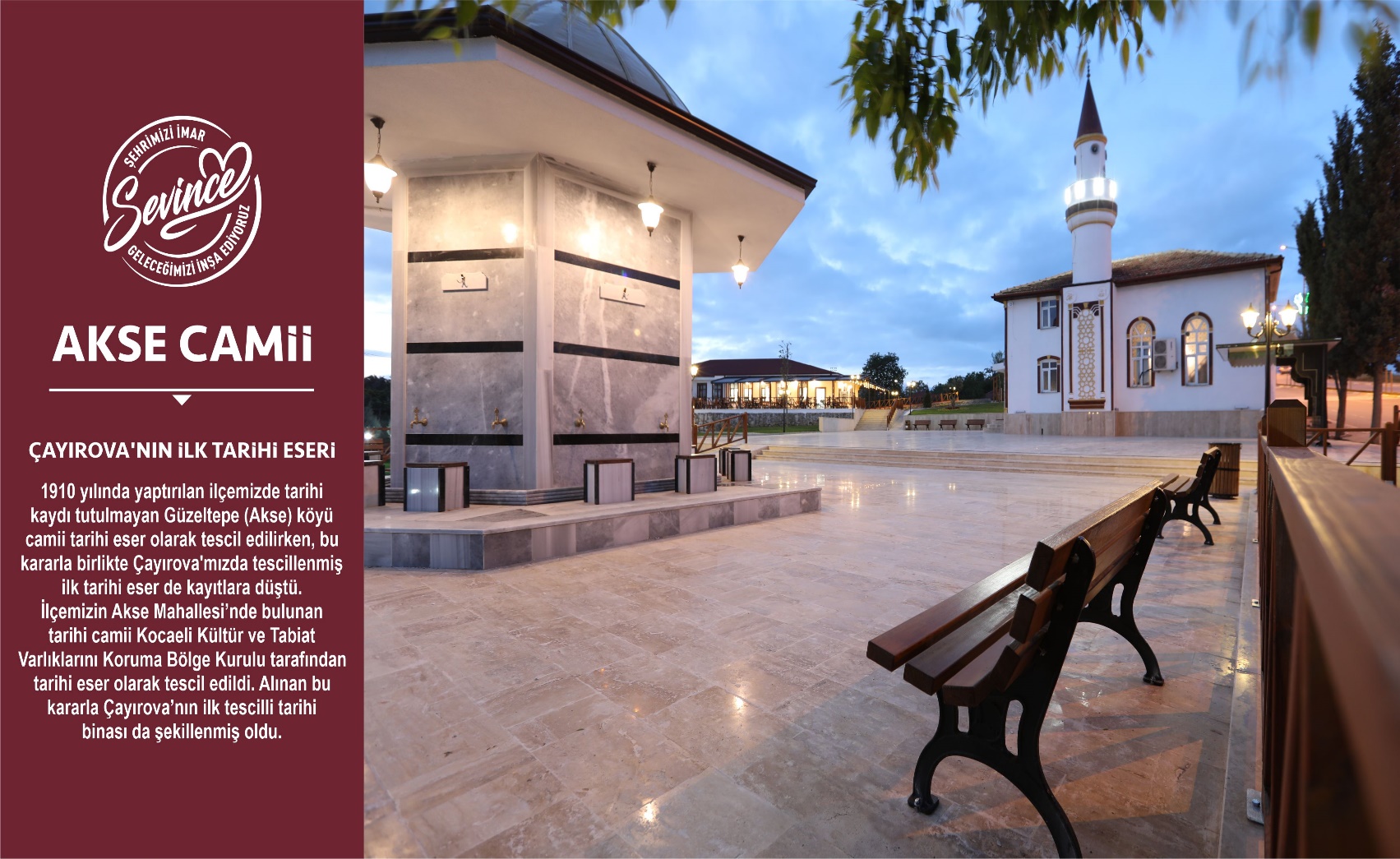 1910 yılında yaptırılan Akse Camii ilçemizde tarihi eser olarak tescil edilen ilk mekandır.
8
SANAYİ VE TİCARET
İlçemiz,	 bölgenin üretim ve sanayi üssü konumundadır.

İlçemizde Kocaeli Sanayi Odasına kayıtlı 3.500 firma, Gebze Ticaret Odasına kayıtlı 3.800 firma bulunmaktadır.
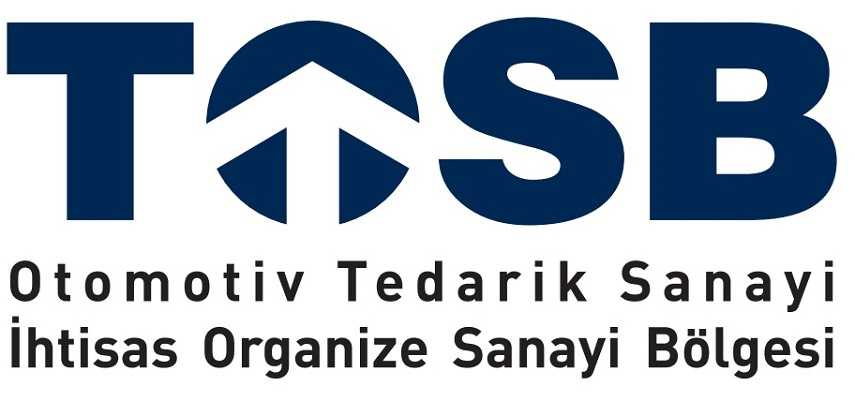 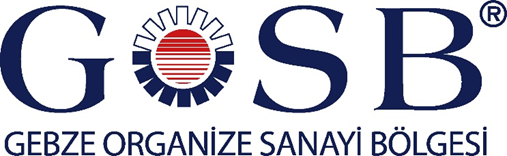 9
SANAYİ VE TİCARET
TOSB (Otomotiv Tedarik Sanayi İhtisas Organize  Sanayi Bölgesi)
TOSB bünyesinde genellikle otomotiv yan sanayii alanında üretim yapan 86 fabrika  bulunmakta olup 25.000 personel istihdam  edilmektedir.
GOSB (Gebze Organize Sanayi Bölgesi)
Ülkemizin önde gelen sanayi kuruluşlarına  sahip Gebze Organize  Sanayi Bölgesinin (GOSB) bir bölümü ilçemiz sınırları içinde yer almaktadır. Bu alanda 44 fabrika bulunmakta olup  16.078 personel istihdam edilmektedir.
Marmara Geri Dönüşümcüler Kooperatifi
Marmara Geri Dönüşümcüler Kooperatifi bünyesinde 226 fabrika bulunmakta olup 5.500 personel istihdam edilmektedir.
10
SANAYİ VE TİCARET
İlçemiz sınırları içerisinde Akbank, Kuveyt Türk ve Yapı Kredi Bankalarının Üsleri bulunmaktadır.

Yapı Kredi Bankacılık Üssünde 4.000,  Akbank Bankacılık Üssünde 3.500 ve Kuveyt Türk Katılım Bankası Üssünde  1.700  personel istihdam edilmektedir.

Sanayi bölgelerinin dışında olup ilçemiz sınırlarında Isuzu, Adel Kalemcilik, Kiğılı, Migros, Namet Gıda, Çelik Motor; Lojistik sektörünün öncü  firmalarından olan Reysaş, Ekol Lojistik ve Trendyol operasyon merkezleri yer almaktadır.
11
İLÇE EMNİYET MÜDÜRLÜĞÜ
İlçe Emniyet Müdürlüğü 1 Polis Merkezi ve 22 Büro Amirliğinden oluşmaktadır. Akse Mahallesinde kendi binasında hizmet veren İlçe Emniyet Müdürlüğümüzün toplam 24 aracı ve 7 motosikleti  bulunmaktadır.
Gebze İlçe Emniyet Müdürlüğüne Bağlı Kaçakçılık ve Organize Suçlarla  Mücadele Müdürlüğü ilçemiz Cumhuriyet mahallesinde hizmet vermeye  başlamıştır.
12
İLÇE EMNİYET MÜDÜRLÜĞÜ
13
İLÇE EMNİYET MÜDÜRLÜĞÜ
14
İLÇE MİLLİ EĞİTİM MÜDÜRLÜĞÜ
İlçe Milli Eğitim Müdürlüğü Hükümet Konağı bitişiğindeki iki katlı binada toplam 45 personel ile hizmet vermektedir.
15
ilçe MİLLİ EĞİTİM MÜDÜRLÜĞÜ
İlçemizde 2023-2024 Eğitim-Öğretim yılında derslik, şube ve öğretmen başına düşen öğrenci sayıları
İlçemizde 2023-2024 Eğitim-Öğretim yılında 91 okulda  1448 öğretmen ile 33.639  öğrenciye eğitim verilmektedir.
16
ilçe MİLLİ EĞİTİM MÜDÜRLÜĞÜ
Tekli Eğitim İçin İhtiyaç Analizi
17
İLÇE MİLLİ EĞİTİM MÜDÜRLÜĞÜ
İlçemizde toplam 796 Özel Eğitim öğrencisi bulunmaktadır.
İlçemizde son üç yılın  okur yazarlık oranı karşılaştırması (6+)
18
İLÇE MİLLİ EĞİTİM MÜDÜRLÜĞÜ
İlçemizde inşaatı başlayan okul bilgileri
İlçemizde taşınan okul bilgileri
19
İLÇE SAĞLIK MÜDÜRLÜĞÜ
İlçemizde 8 Aile Sağlık Merkezine bağlı 41 birim  bulunmaktadır. Bu merkezlerde, 39 Aile Hekimi ve 40 Aile Sağlığı Elemanı  hizmet vermektedir.
21
İLÇE SAĞLIK MÜDÜRLÜĞÜ
İlçemiz sınırlarında yer alan 112 Hizmet İstasyonları:
Çayırova 1 Nolu Acil Sağlık Hizmetleri İstasyonu
Çayırova 2 Nolu Acil Sağlık Hizmetleri İstasyonu
Çayırova 3 Nolu Acil Sağlık Hizmetleri İstasyonu

 İlçemizde sağlık hizmeti veren diğer kuruluşlar
Çayırova Semt Polikliniği (Darıca Farabi Devlet Hastanesine bağlı)
Çayırova Diş Tedavi ve Protez Merkezi (Darıca Ağız ve Diş Sağlığı
Merkezine bağlı)
Özel Çayırova Tıp Merkezi
Özel Çayırova Derman Tıp Merkezi
Özel Diş Poliklinikleri

İlçemizde 11 Özel Diş Polikliniği, 40 Eczane ve 8 Optisyen bulunmaktadır.
21
İLÇE SAĞLIK MÜDÜRLÜĞÜ
2023 YILI 4207 SAYILI KANUN KAPSAMINDA SİGARA DENETİMİ
2023 YILI KANSER TARAMA  VERİLERİ
22
İLÇE SAĞLIK MÜDÜRLÜĞÜ
Bağımlılık İle Mücadele”	Kapsamında 2022-2023 Yılı	İçerisinde Gerçekleştirilen  Uygulamalar
Bağımlılık Dışında Yapılan İş ve İşlemlerin Güncel Verileri:
23
İLÇE MÜFTÜLÜĞÜ
24
İLÇE MÜFTÜLÜĞÜ
25
İLÇE TARIM VE ORMAN MÜDÜRLÜĞÜ
İşletme Sayıları
26
İlçe TARIM VE ORMAN MÜDÜRLÜĞÜ
2022 ve 2023 Yılları Denetim Bilgileri
Alo 174 Gıda Şikayet Hattı Denetimleri
27
İLÇE NÜFUS MÜDÜRLÜĞÜ
T.C Kimlik Kartı Başvuru işlemlerine 02.01.2017 tarihinde  başlanılmış olup, ilçemizde 19.06.2023 tarihi dahil olmak üzere 142.669 vatandaşımıza T.C kimlik kartı verilmiştir.
İlçe Emniyet Müdürlüğünden devir alınan Pasaport arşiv işlemlerinden sonra 02.04.2018 tarihinden itibaren 19.06.2023 tarihi dahil olmak üzere 17.234 pasaport düzenlenmiş olup, ayrıca 39.785 sürücü belgesi düzenlenmiştir.
28
SOSYAL YARDIMLAŞMA VE DAYANIŞMA VAKFI
Vakfımıza, Sosyal Yardımlar Genel Müdürlüğünden her ay 453.995,00 TL periyodik pay gelmektedir.
29
SOSYAL YARDIMLAŞMA VE DAYANIŞMA VAKFI
2022 Sayılı Yasa kapsamında Sosyal Yardımlaşma ve Dayanışma Vakfımıza kayıtlı 65 yaş aylığı, engelli aylığı ve engelli yakını aylığı yardımı alan 934 hak sahibi bulunmaktadır.
31
SOSYAL YARDIMLAŞMA VE DAYANIŞMA VAKFI
2023 YILINDA YAPILAN MERKEZİ YARDIMLAR
31
SOSYAL YARDIMLAŞMA VE DAYANIŞMA VAKFI
2023 YILINDA YAPILAN DİĞER YARDIMLAR
32
SOSYAL YARDIMLAŞMA VE DAYANIŞMA VAKFI
GIDA, BARINMA, YAKACAK, EĞİTİM, SAĞLIK VE  DİĞER YARDIMLAR
Vakfımıza kayıtlı toplam 3949 Suriye uyruklu şahıs bulunmaktadır.
Vefa  (Yaşlı Evde Bakım)  Projesi kapsamında Vakfımızca, ilçemizde 131 hanede mukim yaşlı ve engelli vatandaşımızın periyodik aralıklarla ev temizliği ve kişisel bakımları yapılmaktadır.
Ulusal Ziyaret Programı kapsamında 28.08.2022 tarihi itibarı ile 5295 ailenin incelemesi yapılmıştır.
33
SOSYAL HİZMETLER MERKEZİ
İlçemizde Bulunan Yatılı Kuruluşlar
34
ÇAYIROVA SEVGİ EVLERİ ve çocuk evleri sitesi
Kuruluşumuz bünyesinde 06 Haziran 2023 itibariyle toplam 105 çocuk kayıtlı olup, 96 çocuk fiilen bakım altında bulunmaktadır.
Kuruluş, Gebze, Darıca, Dilovası ve Çayırova bölgesine hitap etmekte iken yeni yapılan düzenleme ile İzmit, Körfez ve Derince ilçelerine de hizmet vermektedir.
Kuruluşumuzda Kayıtlı Çocukların Okul Dağılımları Tablosu :
35
GENÇLİK VE SPOR İLÇE MÜDÜRLÜĞÜ
G ençlik ve Spor İstatistikleri
İlçemizde Lisanlı Sporcu Sayısı
36
İLÇE TAPU MÜDÜRLÜĞÜ
İlçemiz Tapu Müdürlüğü Hükümet Konağının giriş katında hizmet vermektedir. Bölgemizdeki mevcut tüm taşınmaz mallara ait tapu kayıt bilgileri  Tapu Kayıt Sistemine (TAKBİS) girilmiş ve tapu işlemlerinde  otomasyona geçilmiştir. İlçemizdeki tapu kütüklerinde sadece Akse ve Şekerpınar mahallelerinin isimleri geçmesine rağmen 9 mahalleye tapu sicil hizmeti verilmektedir.
37
SOSYAL GÜVENLİK MERKEZİ
38
ÇAYIROVA BELEDİYE BAŞKANLIĞI
39
ÇAYIROVA BELEDİYE BAŞKANLIĞI
PROJE VE YATIRIMLAR
ÇAYIROVA DEVLET HASTANESİ
200 Yataklı
96 Poliklinik
51 Yataklı Yoğun Bakım Ünitesi
26 Yataklı Acil Servis
Deprem İzolatörlü
Helikopter Pisti
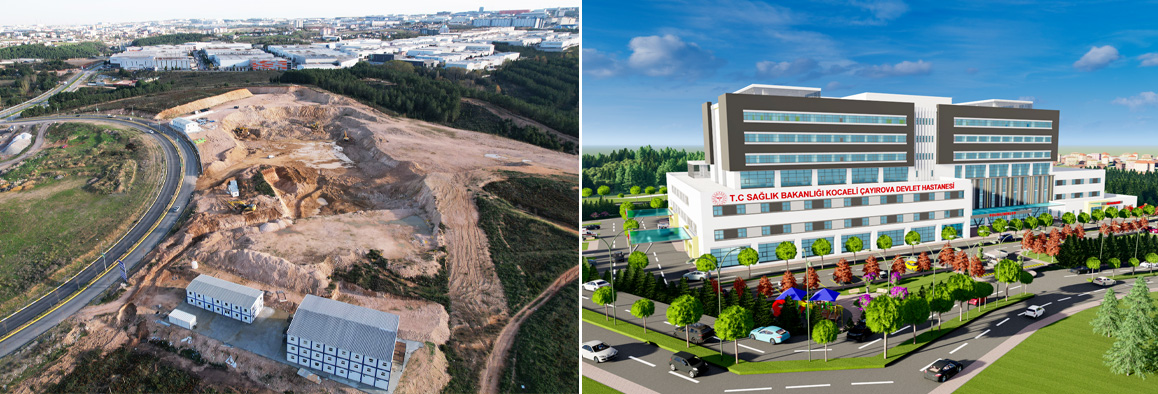 40
ÇAYIROVA BELEDİYE BAŞKANLIĞI
PROJE VE YATIRIMLAR
KENT MEYDANI
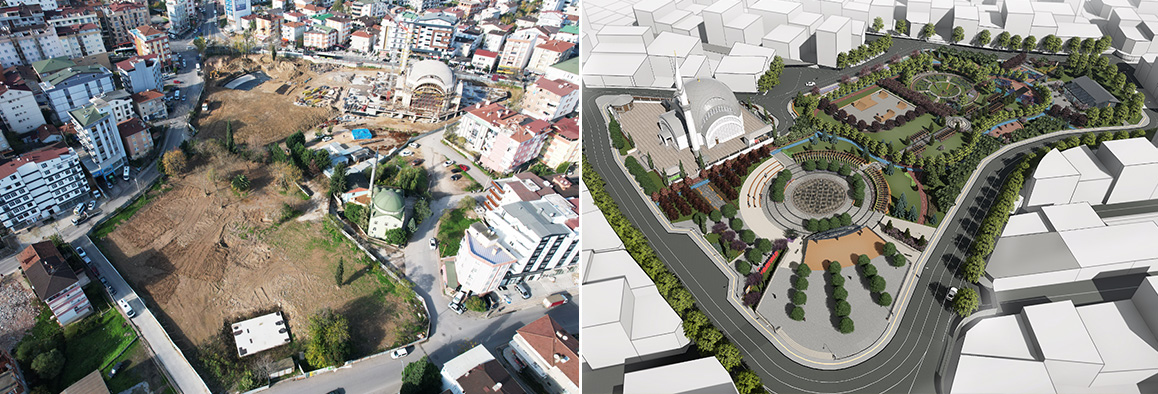 Özgürlük Mahallemizde 25.000 m² alan üzerinde kurulacak olan kent meydan cami ve katlı otopark inşaatı devam etmektedir. Proje %45 oranında tamamlanmıştır.
41
ÇAYIROVA BELEDİYE BAŞKANLIĞI
PROJE VE YATIRIMLAR
ENGELLİLER MERKEZİ
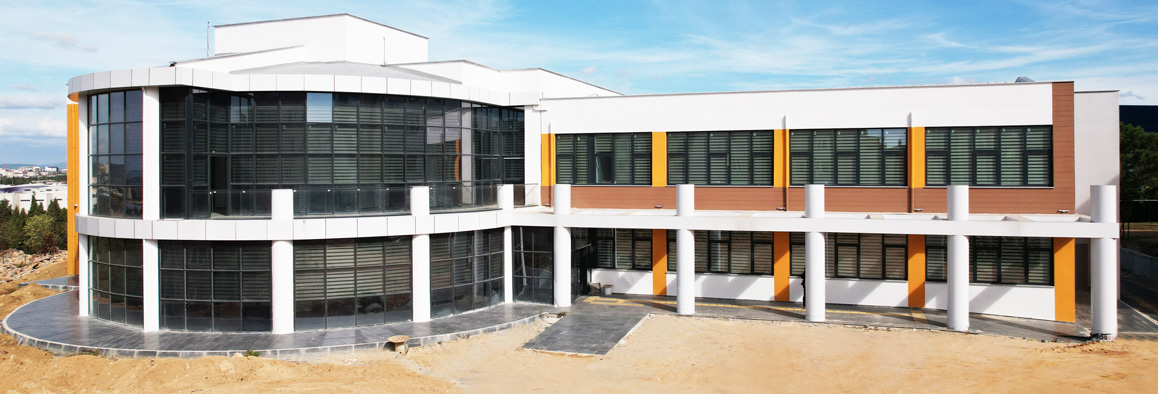 Akse Mahallemizde 5.000 m² arazi üzerinde 3.824 m² kapalı alanda kurulan Engelliler Merkezi inşaatı %100 oranında tamamlanmıştır.
42
ÇAYIROVA BELEDİYE BAŞKANLIĞI
PROJE VE YATIRIMLAR
ŞEKERPINAR BİLGİ EVİ VE AİLE SAĞLIĞI MERKEZİ
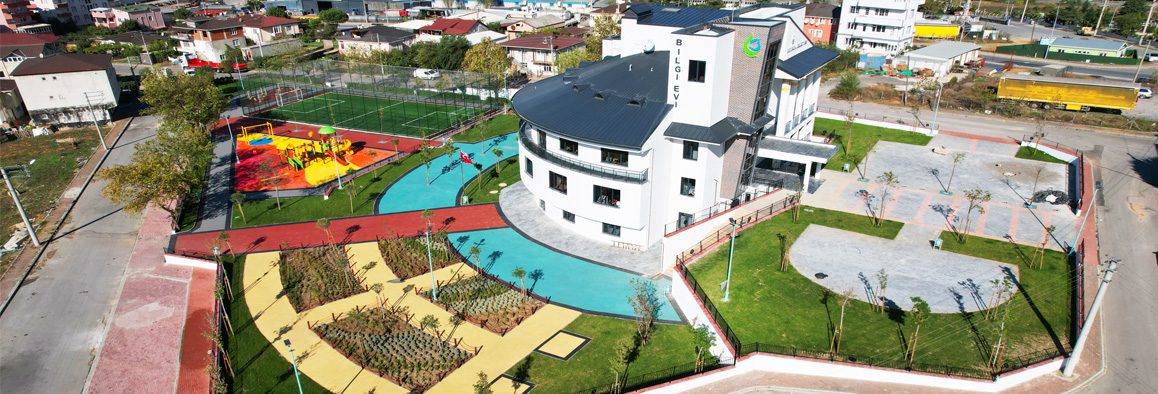 Şekerpınar Mahallemizde 1.750 m² kapalı alan üzerinde kurulan Bilgi Evi ve Aile Sağlığı Merkezinin inşaatı %100 oranında tamamlanmış ve hizmete açılmıştır.
43
ÇAYIROVA BELEDİYE BAŞKANLIĞI
PROJE VE YATIRIMLAR
YENİMAHALLE AİLE SAĞLIĞI MERKEZİ MUHTARLIK OFİSİ VE SPOR SALONU
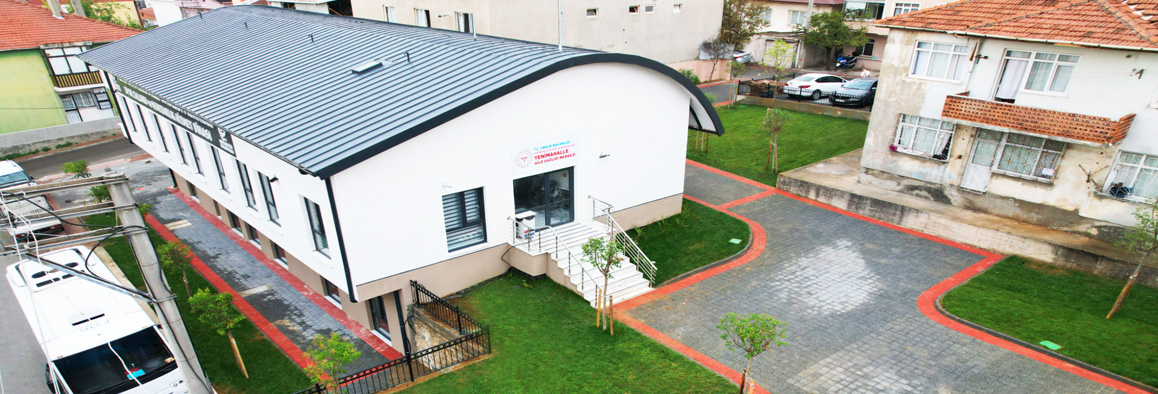 Yenimahallede 600 m² alan üzerinde kurulan Aile Sağlığı Merkezi Muhtarlık Ofisi ve Spor Salonu’nun inşaatı %100 oranında tamamlanmış ve hizmete alınmıştır.
44
ÇAYIROVA BELEDİYE BAŞKANLIĞI
PROJE VE YATIRIMLAR
ÇAYIROVA SPOR LİSESİ
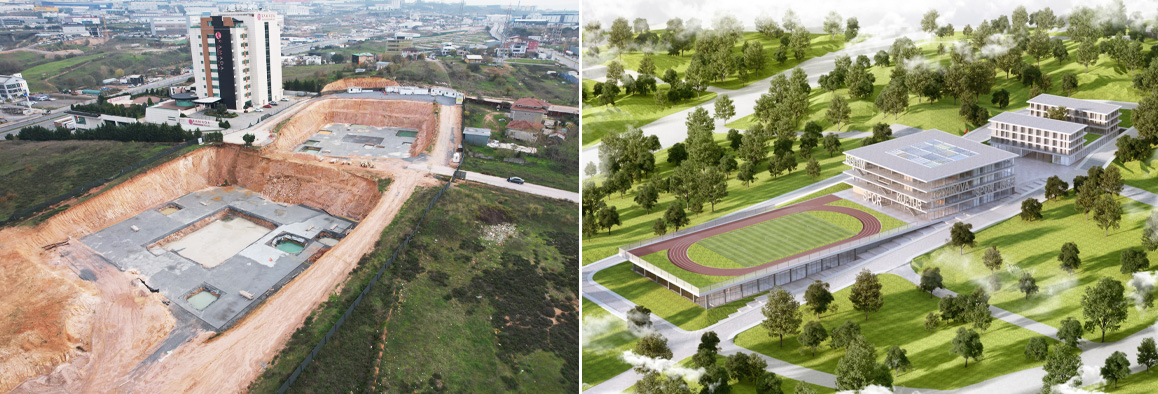 Şekerpınar Mahallemizde 16.000 m² kapalı alan üzerinde kurulan Çayırova Spor Lisesi ve Kız-Erkek Öğrenci Yurdu inşaatı %5 oranında tamamlanmıştır.
45
ÇAYIROVA BELEDİYE BAŞKANLIĞI
PROJE VE YATIRIMLAR
UÇAK PARK BİLİM MERKEZİ
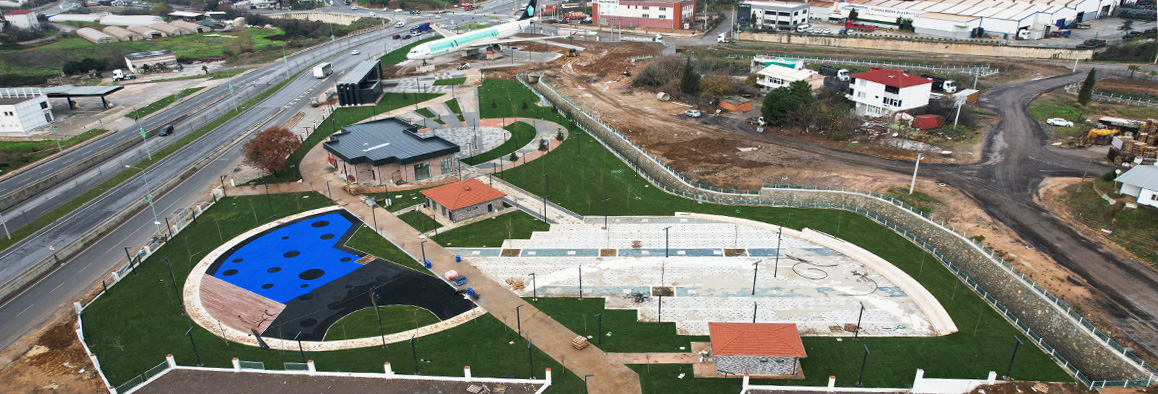 Şekerpınar Mahallemizde 16.000 m² kapalı alan üzerinde kurulan Uçak Park Bilim Merkezi park inşaatı %98 oranında tamamlanmıştır. Uçak içinin dizaynı ise ihalesi yapılmış olup, iş teslimi aşamasındadır.
46
ÇAYIROVA BELEDİYE BAŞKANLIĞI
PROJE VE YATIRIMLAR
CUMHURİYET MAHALLESİ MİLLET BAHÇESİ
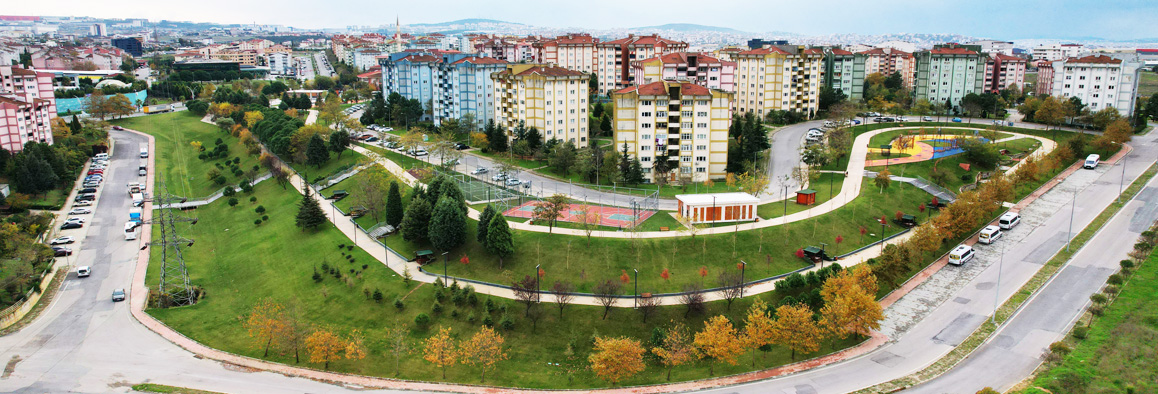 Cumhuriyet Mahallesi Millet Bahçesi 33.000 m² alan üzerinde inşa edilmiştir. Proje %100 oranında tamamlanmış ve hizmete alınmıştır.
47
ÇAYIROVA BELEDİYE BAŞKANLIĞI
PROJE VE YATIRIMLAR
ÇAYIROVA MİLLET BAHÇESİ
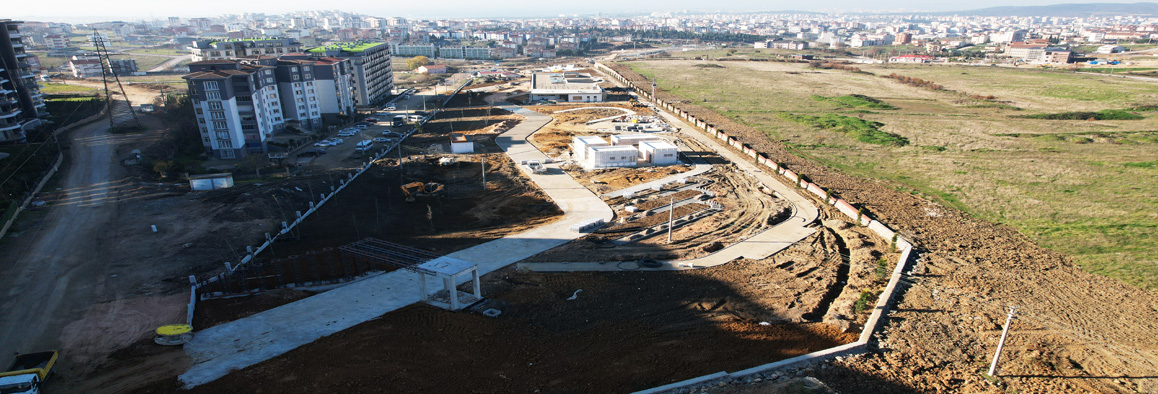 Millet Bahçesi Akse Mahallemizde 70.000 m² alan üzerinde inşa edilmektedir. Proje %80 oranında tamamlanmıştır.
48
ÇAYIROVA BELEDİYE BAŞKANLIĞI
PROJE VE YATIRIMLAR
PROF. DR. NECMETTİN ERBAKAN KİTAP KAHVE
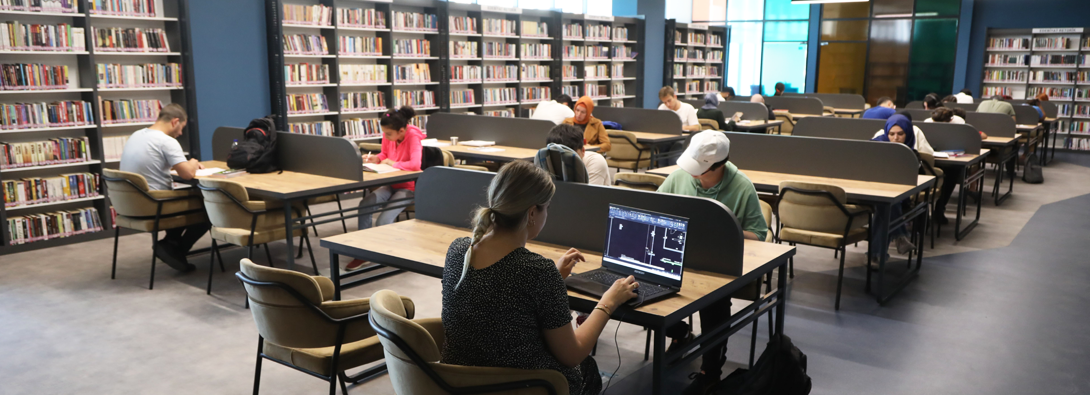 Yeni nesil kütüphanemizin ilki Prof. Dr. Necmettin Erbakan Kültür Merkezinde hizmete açılmıştır.
49
ÇAYIROVA BELEDİYE BAŞKANLIĞI
PROJE VE YATIRIMLAR
AKSE KİTAP KAHVE
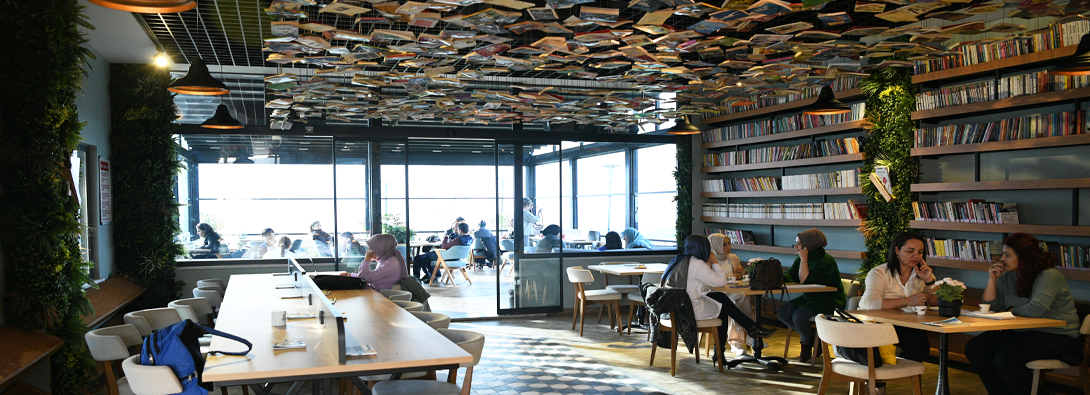 Yeni nesil kütüphanemizin ikincisi Akse Mahallemiz’de 
5.000 m² arazi üzerinde 718 m² kapalı alanda hizmete açılmıştır.
50
ÇAYIROVA BELEDİYE BAŞKANLIĞI
PROJE VE YATIRIMLAR
SOKAK HAYVANLARI GEÇİCİ BAKIMEVİ VE REHABİLİTASYON MERKEZİ
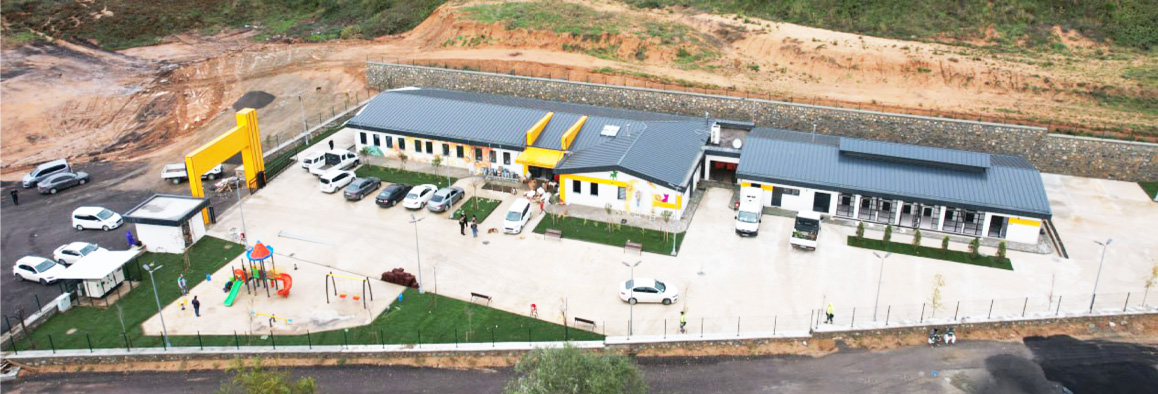 Şekerpınar Mahallemizde 900 m² alan üzerinde kurulan Sokak Hayvanları Geçici Bakımevi ve Rehabilitasyon Merkezi %100 oranında tamamlanmış ve hizmete alınmıştır.
51
ÇAYIROVA BELEDİYE BAŞKANLIĞI
PROJE VE YATIRIMLAR
SOKAK HAYVANLARI DOĞAL YAŞAM ALANI
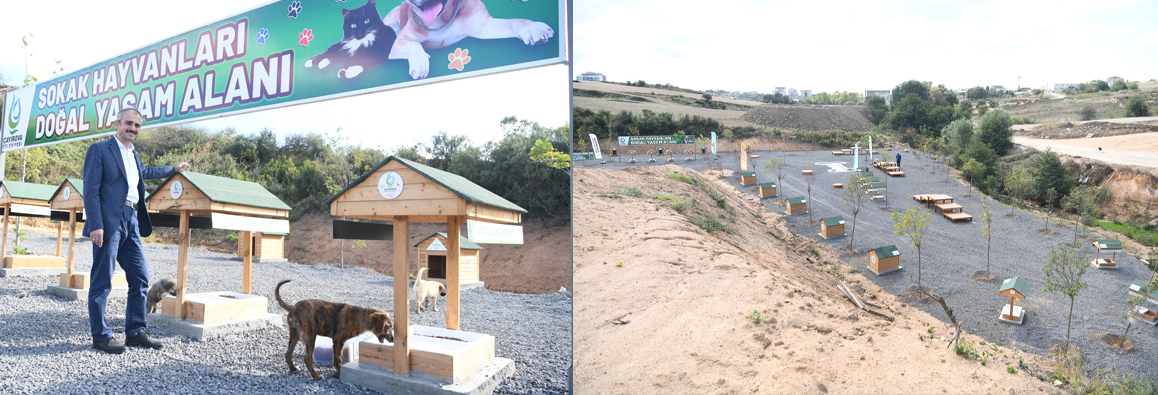 Şekerpınar Mahallemizde 1.510 m² alan üzerinde kurulan Sokak Hayvanları Doğal Yaşam Alanı %100 oranında tamamlanmış ve hizmete alınmıştır.
52
ÇAYIROVA BELEDİYE BAŞKANLIĞI
PROJE VE YATIRIMLAR
GENÇLİK MERKEZİ
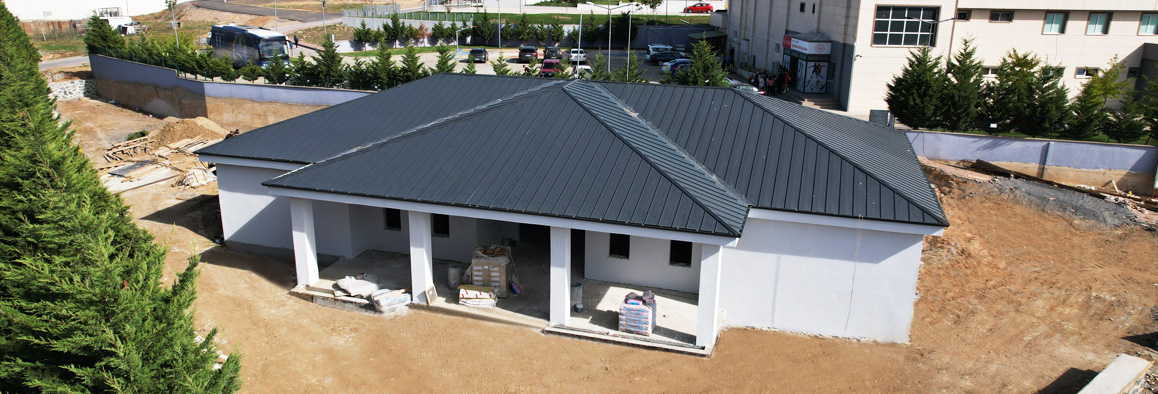 Akse Mahallemizde 1.000 m²
 alan üzerine 400 m² inşaat alanı halinde inşa edilmektedir. Proje %98 oranında tamamlanmıştır.
53
ÇAYIROVA BELEDİYE BAŞKANLIĞI
PROJE VE YATIRIMLAR
KAPALI SPOR SALONU ve SPORCU FABRİKASI
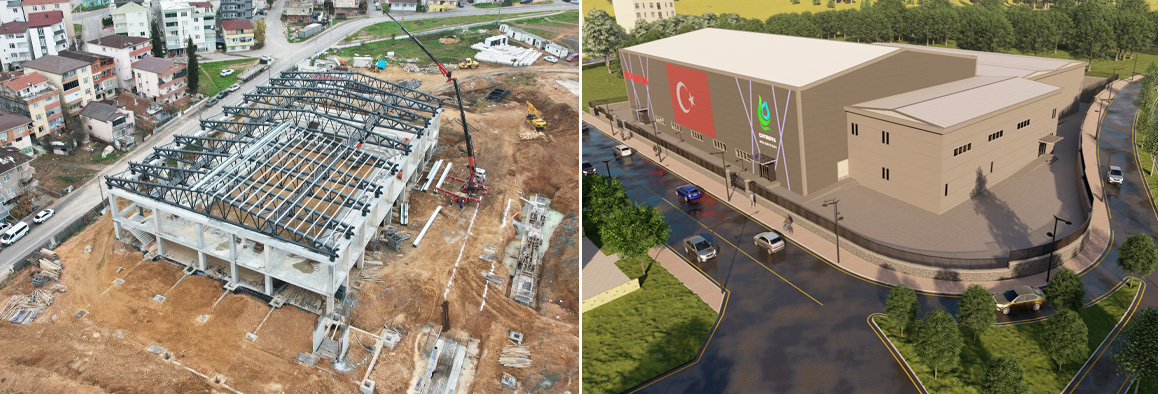 Atatürk Mahallemizde 7.650 m² alan üzerinde kurulan Spor Salonu kapalı alanı 7.263 m² olup inşaatı devam etmektedir. Proje %58 oranında tamamlanmıştır.
54
ÇAYIROVA BELEDİYE BAŞKANLIĞI
PROJE VE YATIRIMLAR
YENİ HAL BİNASI
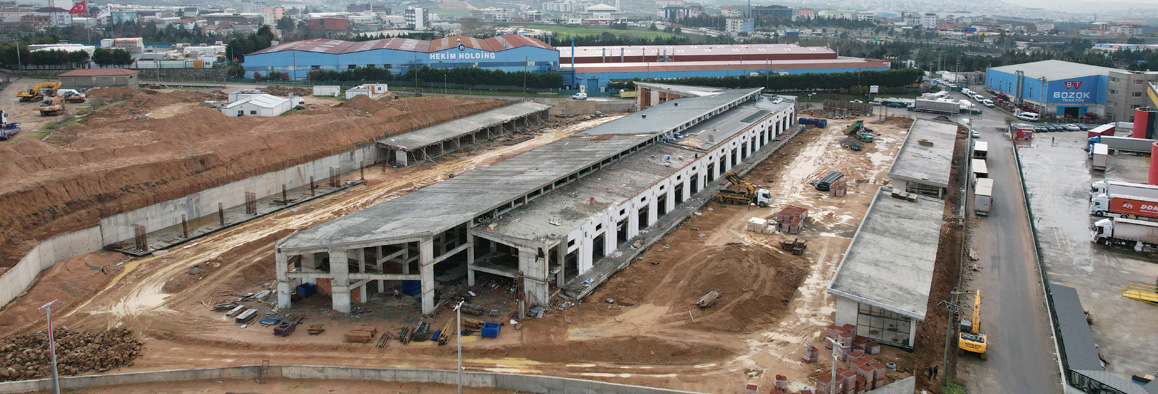 Cumhuriyet Mahallemizde yaklaşık 23.000 m² alan üzerinde kurulacak olan Hal Binası kapalı alanı 10.250 m² olup inşaatı devam etmektedir. Proje %75oranında tamamlanmıştır.
55
ÇAYIROVA BELEDİYE BAŞKANLIĞI
PROJE VE YATIRIMLAR
YENİ MEZARLIK ALANI
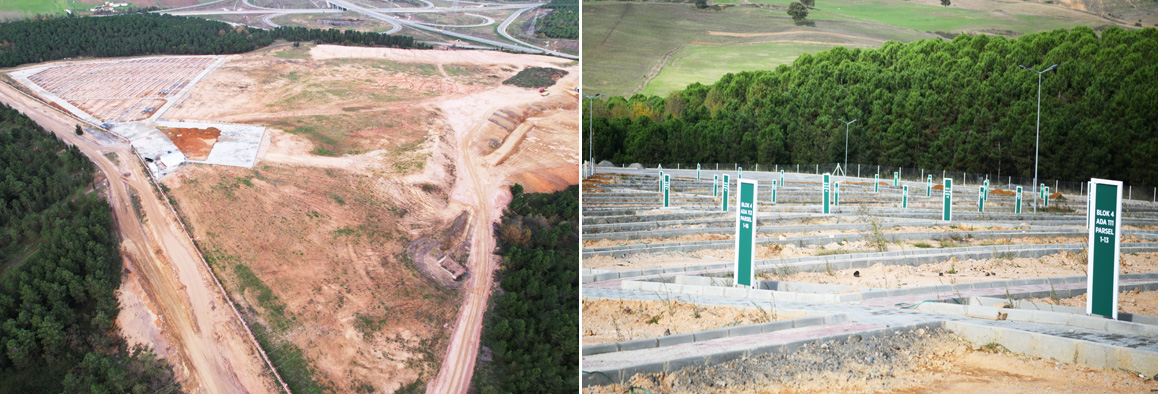 Mezarlık Balçık Mahallesinde 250 Dönüm
 alan üzerine inşa edilmiştir. Proje %100 oranında tamamlanmış ve hizmete alınmıştır.
56
ÇAYIROVA BELEDİYE BAŞKANLIĞI
PROJE VE YATIRIMLAR
TURGUT ÖZAL KÖPRÜSÜ
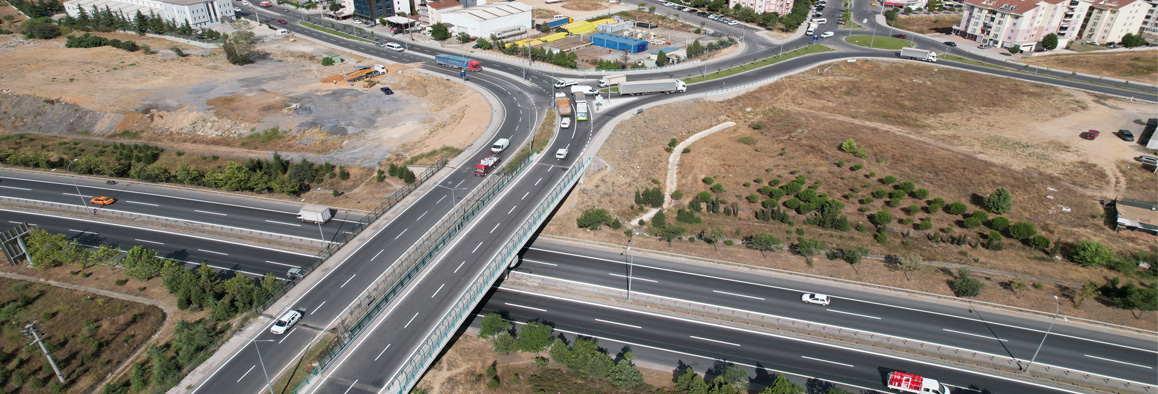 Köprü Şekerpınar Mahallemizi, Cumhuriyet Mahallemize bağlamaktadır. Proje %100 oranında tamamlanmış ve hizmete alınmıştır.
57
ÇAYIROVA BELEDİYE BAŞKANLIĞI
PROJE VE YATIRIMLAR
TUZLA-ŞİFA BAĞLANTI GEÇİŞ KÖPRÜSÜ
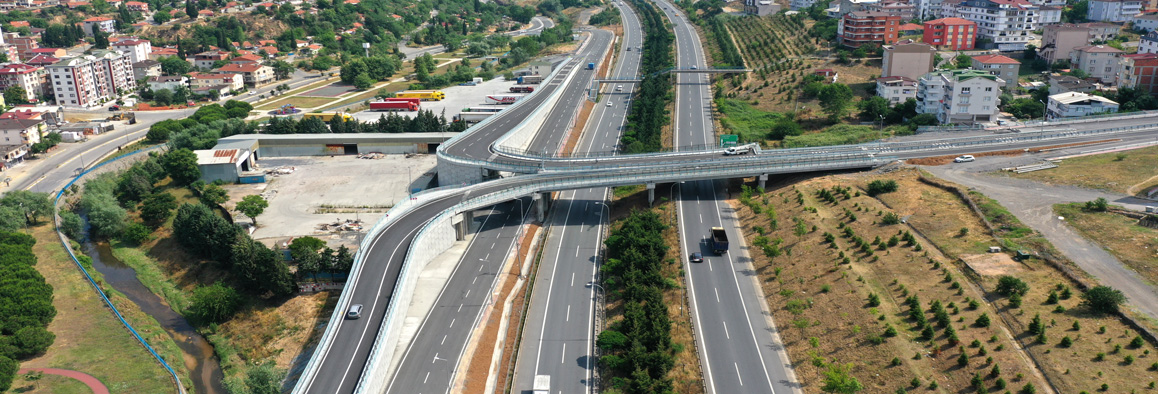 Köprü Yenimahallede inşa edilmiştir. 
Proje %100 oranında tamamlanmış ve hizmete alınmıştır.
58
ÇAYIROVA BELEDİYE BAŞKANLIĞI
PROJE VE YATIRIMLAR
27 YENİ TRAFO VE ENERJİ NAKİL HATTI
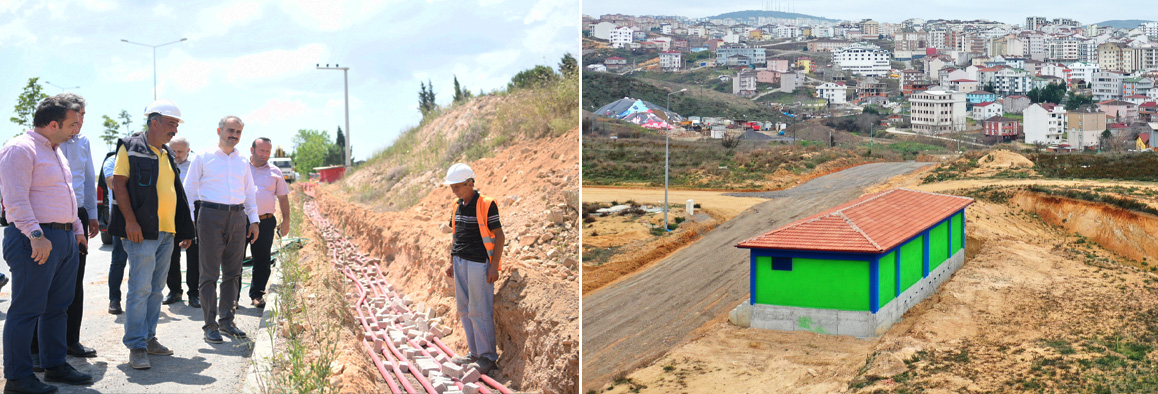 59
ÇAYIROVA BELEDİYE BAŞKANLIĞI
PROJE VE YATIRIMLAR
ŞEKERPINAR ÇORÇOR DERESİ ISLAHI
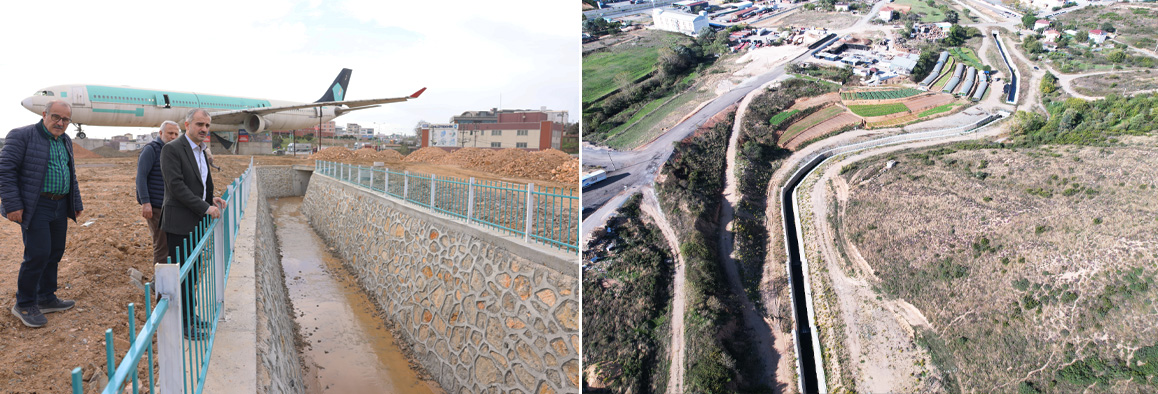 18 km uzunluğunda dere ıslahı. %100 oranında tamamlanmış olup, hizmete açılmıştır.
60
ÇAYIROVA BELEDİYE BAŞKANLIĞI
PROJE VE YATIRIMLAR
ŞEKERPINAR 5. BÖLGEDE ŞUYULANDIRMA
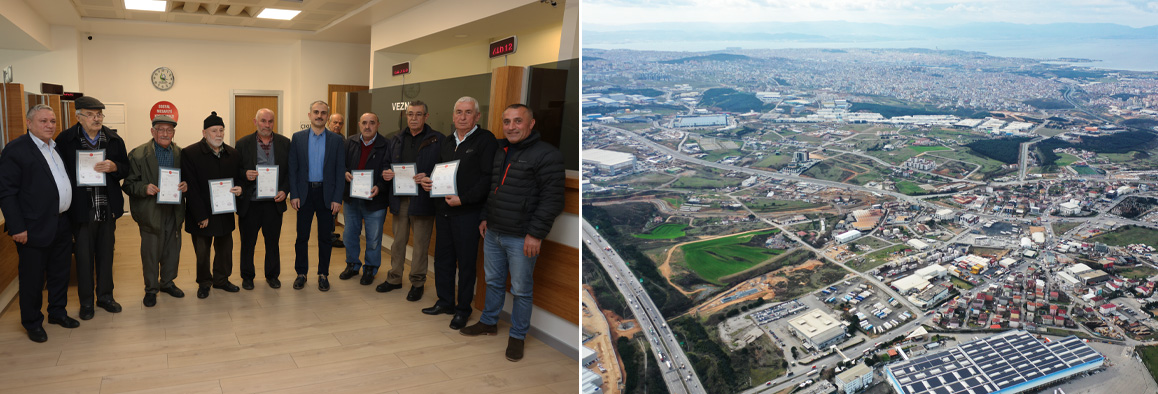 4.760.000 m² – 5.000 hak sahibi
Tamamlanıp tapu teslimi yapılmıştır.
61
ÇAYIROVA BELEDİYE BAŞKANLIĞI
PROJE VE YATIRIMLAR
KÜLTÜR EVİ ve AMFİ TİYATRO
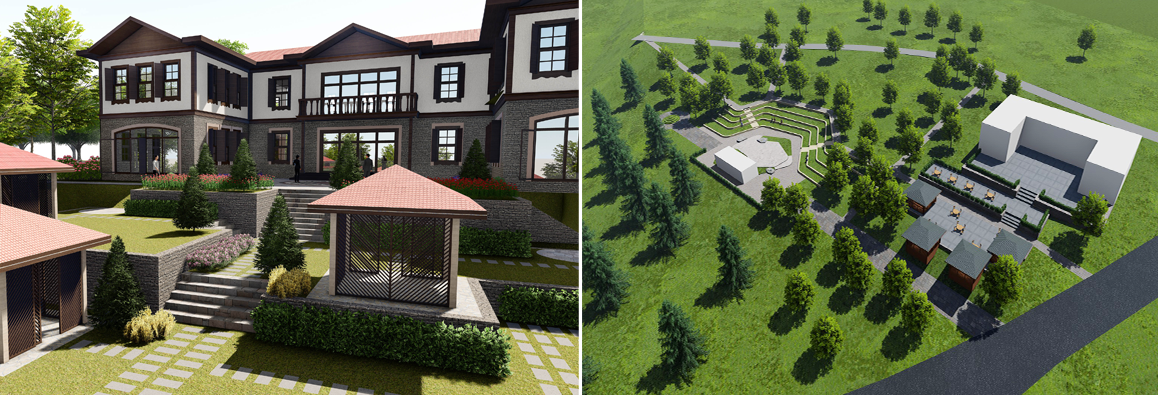 Akse Mahallemizde 10.594 m² alan üzerine inşa edilecektir. Projesi tamamlandı, 2024 yılı yatırım programında ihaleye çıkılacak.
62
ÇAYIROVA BELEDİYE BAŞKANLIĞI
PROJE VE YATIRIMLAR
KÜÇÜK SANAYİ SİTESİ
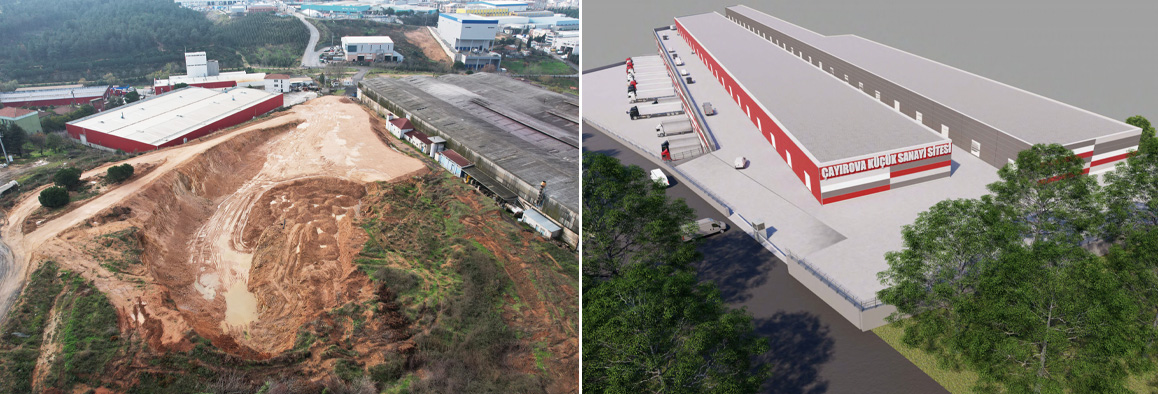 Şekerpınar Mahallemizde 65.529 m² alan üzerine 
inşa edilmektedir. Proje %5 oranında tamamlanmıştır.
63
ÇAYIROVA BELEDİYE BAŞKANLIĞI
PROJE VE YATIRIMLAR
ÇEVRE, ŞEHİRCİLİK VE İKLİM DEĞİŞİKLİĞİ BAKANLIĞI KÜÇÜK SANAYİ SİTESİ
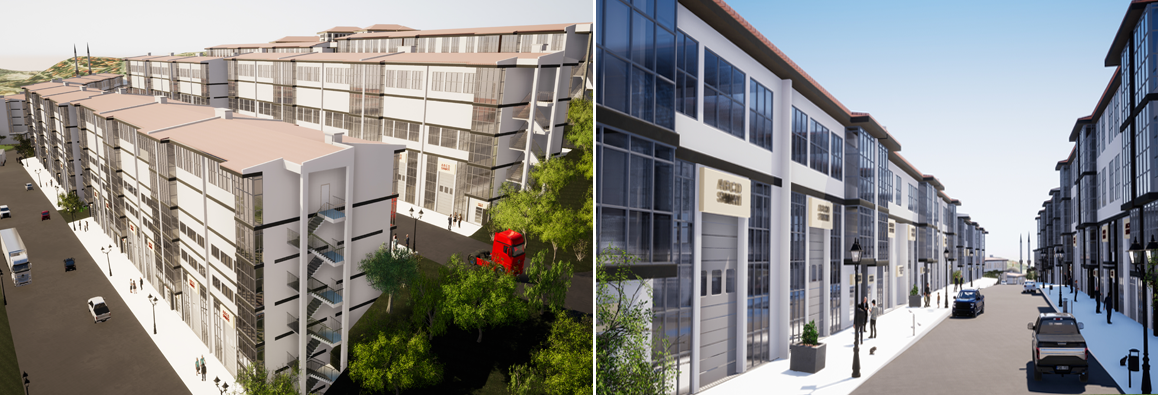 Cumhuriyet Mahallemizde inşa edilmektedir. Küçük Sanayi Sitesi+Toplu Konut inşaat 
alanı: 80.700 m² Küçük Sanayi Sitesi projeleri hazırlandı, imar uygulaması yapılacak.
Rezerv toplu konut alanı 2023 Şubat ayında ihalesi yapıldı. 6 blok, 123 daire, 4 dükkandan oluşuyor. Çalışmalar %100 oranında tamamlandı. Hak sahipleriyle görüşme ve anlaşma aşaması tamamlandı.
64
ÇAYIROVA BELEDİYE BAŞKANLIĞI
PROJE VE YATIRIMLAR
YENİ KAYMAKAMLIK BİNASI
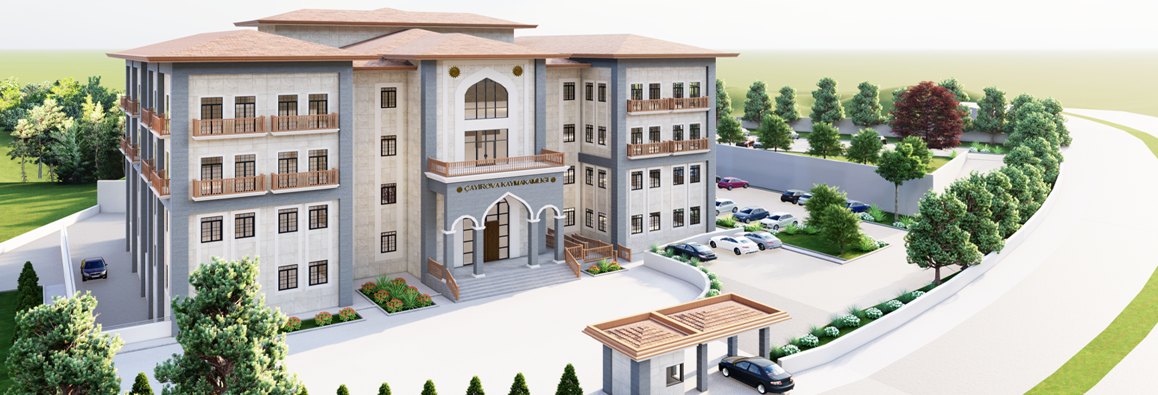 Şekerpınar Mahallemizde 7.957 m² alan üzerine inşa edilecektir. İnşaat alanı 6.307 m² dir. Henüz proje aşamasında, bakanlık ve valilikten onay bekleniyor.
65
ÇAYIROVA BELEDİYE BAŞKANLIĞI
PROJE VE YATIRIMLAR
AKSE BİLGİEVİ ve AİLE SAĞLIĞI MERKEZİ
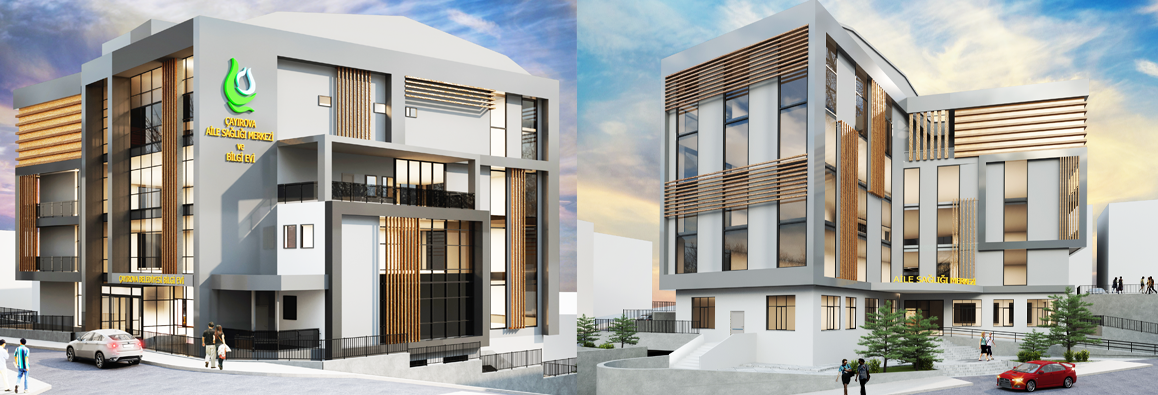 Akse Mahallemizde 4.615 m² alan üzerine inşa edilecektir. Projesi tamamlandı, 2024 yılı yatırım planına alındı, ihaleye çıkılacak.
66
ÇAYIROVA BELEDİYE BAŞKANLIĞI
PROJE VE YATIRIMLAR
OTOBAN YANYOL KÖPRÜLÜ KAVŞAĞI
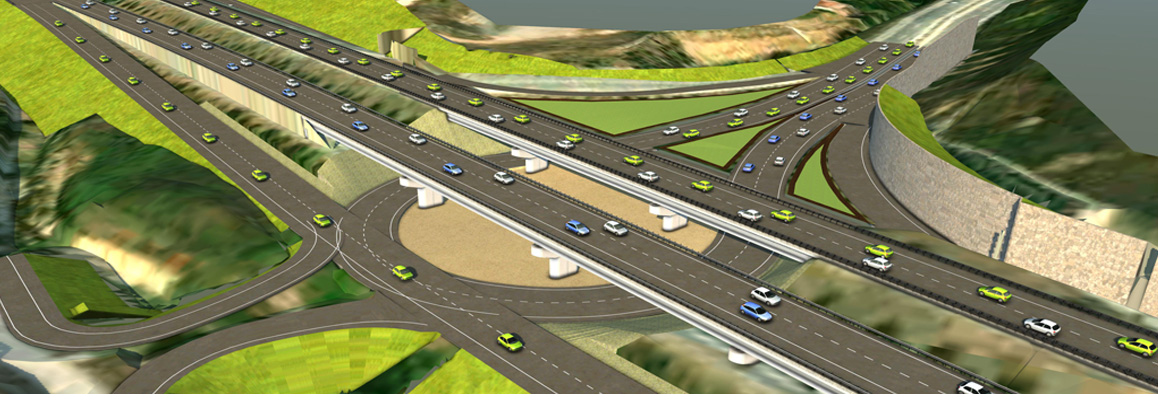 Uygulama projesi tamamlandı, Karayolları Genel Müdürlüğünce onaylandı ve imar planına işlendi, ilgili kurumca yatırım programına alınıp ihaleye çıkılacak.
67
ÇAYIROVA BELEDİYE BAŞKANLIĞI
PROJE VE YATIRIMLAR
YENİ YOL VE GÜZERGAHLAR
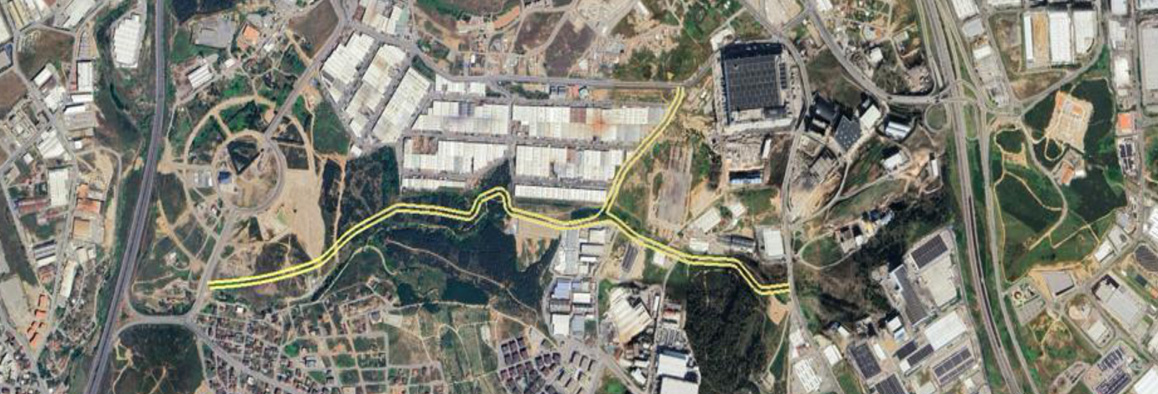 Projesi tamamlandı, imar planına işlenecek.
68
sorunlar ve çözüm önerileri
1- İlçemiz Hükümet Konağı 2008 yılından bugüne kadar mevcut haliyle kullanılmaktadır. Mevcut binanın mimarisi hükümet konağı formatına uygun olmadığından ve ilçe merkezine olan uzaklığından vatandaşın ihtiyacına cevap verememektedir. Çayırova’da ilçe merkezine yakın mesafede  bütün kurumları bünyesinde barındıran uzun yıllar hizmet verecek bir Hükümet Konağına ihtiyaç bulunmaktadır. 
2- İlçemiz yaklaşık 150.000 nüfusa sahip olmasına rağmen Devlet Hastanesi bulunmamaktadır. Vatandaşlarımız sağlık ihtiyaçlarını Gebze ve Darıca ilçelerinde bulunan hastanelerden sağlamaktadır. Nüfus artış oranları da dikkate alarak İlçemize uzun yıllar hizmet verecek bir devlet hastanesine ihtiyaç bulunmaktadır.
3- İlçemiz Şekerpınar Mahallesinde Aile Sağlık Merkezi bulunmamaktadır. Mahalle halkının ihtiyacına cevap verecek bir Aile Sağlık Merkezine ihtiyaç bulunmaktadır.
69
Arz ederim. 

             Ahmet ÖNAL
       Çayırova Kaymakamı